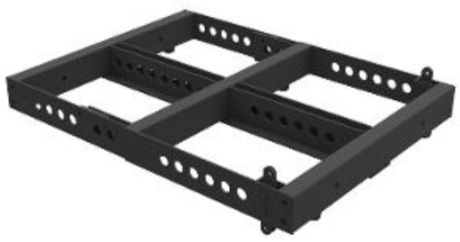 KLG083
LINE ARRAY GRID
라인 어레이 스피커의 최상단 설치 브라켓
    호환 모델 : 
    LS-083, LS-083PN, KL-083
    LW-151, LW-151PN, KW-151
용도			: 스피커용
재질			: STEEL
허용하중			: 1000kg
외형 규격(W x H x D)		: 638 x 836 x 80mm
무게			: 25kg